Linear Models and Learning via Optimization
CS771: Introduction to Machine Learning
Piyush Rai
Announcements
2
Quiz 1 postponed by a week (now on Aug 23)
Venue TBD, timing: 7pm, duration: 45 minutes
Syllabus will be everything up to Aug 21 class
Homework 1 released by end of this week
3
Wrapping Up Decision Trees..
Avoiding Overfitting in DTs
4
Desired: a DT that is not too big in size, yet fits the training data reasonably 
Note: An example of a very simple DT is “decision-stump” 
A decision-stump only tests the value of a single feature (or a simple rule)
Not very powerful in itself but often used in a large ensemble of decision stumps 
Some ways to keep a DT simple enough:
Control its complexity while building the tree (stopping early) 
Prune after building the tree (post-pruning) 
Criteria for judging which nodes could potentially be pruned (from already built complex DT) 
Use a validation set (separate from the training set) 
Prune each possible node that doesn’t hurt the accuracy on the validation set 
Greedily remove the node that improves the validation accuracy the most 
Stop when the validation set accuracy starts worsening
A Decision Stump
Ensemble of Trees
5
All trees can be trained in parallel
Ensemble is a collection of models. Popular in ML
Each model makes a prediction. Take their majority as the final prediction
Ensemble of trees is a collection of simple DTs
Often preferred as compared to a single massive, complicated tree
A popular example: Random Forest (RF)




XGBoost is another popular ensemble of trees
Based on the idea of “boosting” (will study boosting later) simple trees
Sequentially trains a set of trees with each correcting errors of previous ones
Each tree is trained on a subset of the training inputs/features
An RF with 3 simple trees. The majority prediction will be the final prediction
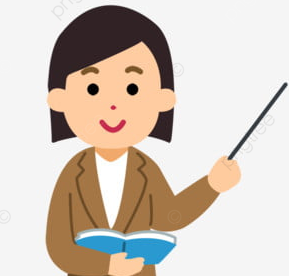 6
Linear Models and Learning via Optimization
7
Linear Models
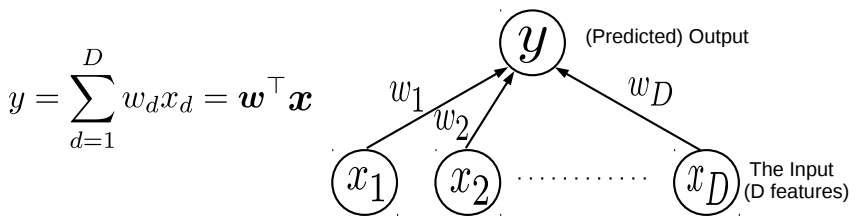 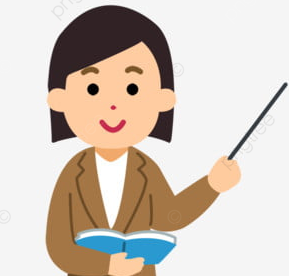 The “optimal” weights are unknown and have to be learned by solving an optimization problem, using some training data
8
Linear Regression
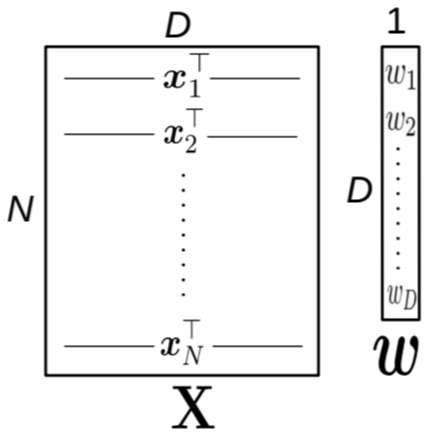 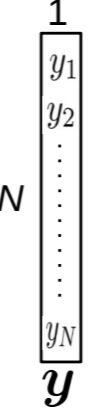 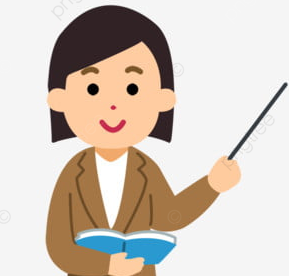 Unlike models like KNN and DT, here we have an explicit problem-specific objective  (loss function) that we wish to optimize for
9
Linear Regression: Pictorially
Linear regression is like fitting a line or (hyper)plane to a set of points









The line/plane must also predict outputs of the unseen (test) inputs well
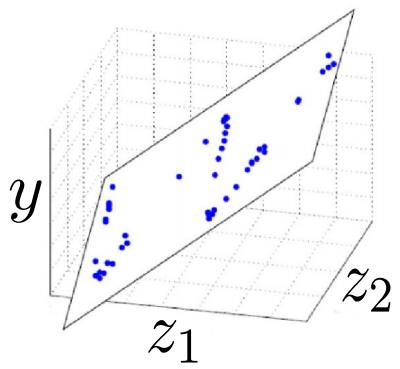 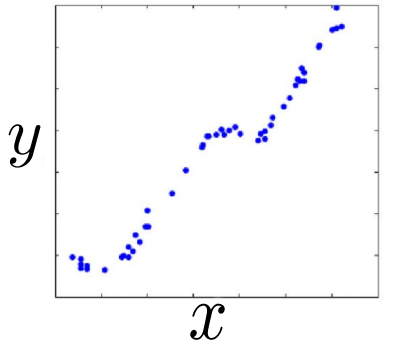 What if a line/plane doesn’t model the input-output relationship very well, e.g., if their relationship is better modeled by a nonlinear curve or curved surface?
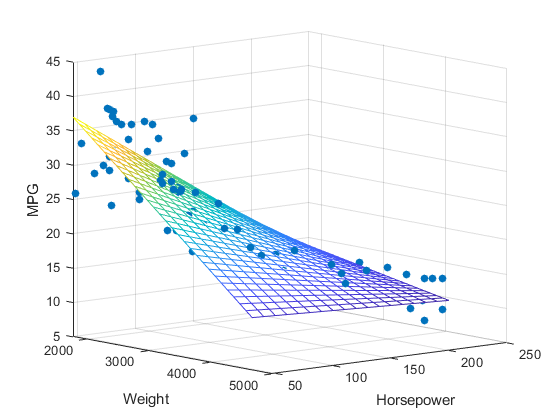 Two features
Can fit a plane (linear)
Original (single) feature
Nonlinear curve needed
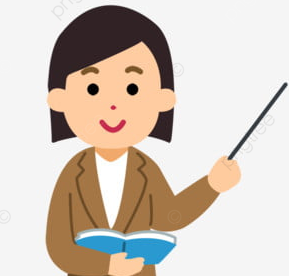 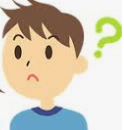 Do linear models become useless in such cases?
(Feature 2)
(Feature 1)
10
Loss Functions for Regression
Choice of loss function usually depends on the nature of the data. Also, some loss functions result in easier optimization problem than others
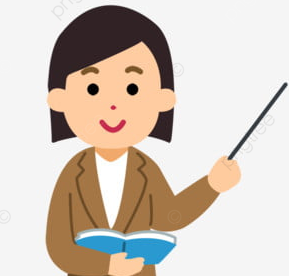 Many possible loss functions for regression problems
Squared loss
Loss
Absolute loss
Loss
Very commonly used for regression. Leads to an easy-to-solve optimization problem
Grows more slowly than squared loss. Thus better suited when data has some outliers (inputs on which model makes large errors)
Loss
Huber loss
Loss
Note: Can also use squared loss instead of absolute loss
11
Minimizing Loss Func using First-Order Optimality
Called “first order” since only gradient is used and gradient provides the first order info about the function being optimized
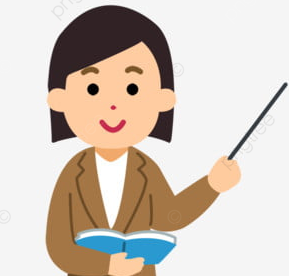 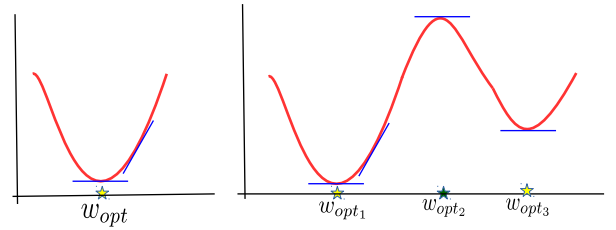 12
Minimizing Loss Func. using Iterative Optimization
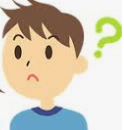 Iterative since it requires several steps/iterations to find the optimal solution
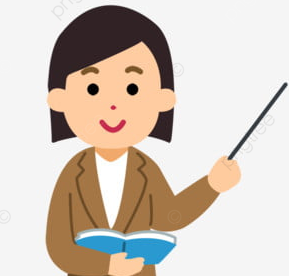 Can I used this approach to solve maximization problems?
For convex functions, GD will converge to the global minima
Fact: Gradient gives the direction of steepest change in function’s value
Will move in the direction of the gradient
Good initialization needed for non-convex functions
Gradient Descent
The learning rate very imp. Should be set carefully (fixed or chosen adaptively). Will discuss some strategies later
Sometimes may be tricky to to assess convergence. Will see some methods later
13
Linear Regression with Squared Loss
The “least squares” (LS) problem Gauss-Legendre, 18th century)
Closed form solutions to ML problems are rare.
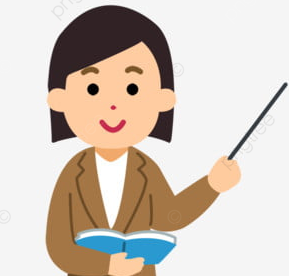 14
Proof: A bit of calculus/optim. (more on this later)
Chain rule of calculus
15
Problem(s) with the Solution!
16
Regularized Least Squares (a.k.a. Ridge Regression)
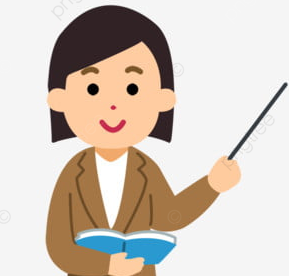 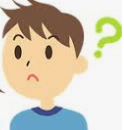 Why is the method called “ridge” regression
Note that optimizing loss functions with such regularizers is usually harder than ridge reg. but several advanced techniques exist (we will see some of those later)
17
Other Ways to Control Overfitting
Use them if you have a very large number of features but many irrelevant features. These regularizers can help in automatic feature selection
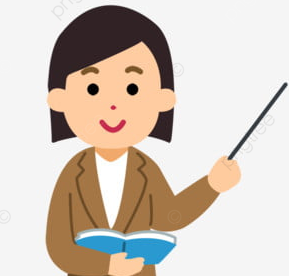 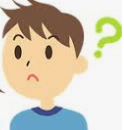 Automatic feature selection? Wow, cool!!! 
But how exactly?
All of these are very popular ways to control overfitting in deep learning models. More on these later when we talk about deep learning
18
Gradient Descent for Linear/Ridge Regression
Just use the GD algorithm with the gradient expressions we derived  
Iterative updates for linear regression will be of the form





Similar updates for ridge regression as well (with the gradient expression being slightly different; left as an exercise)

More on iterative optimization methods later